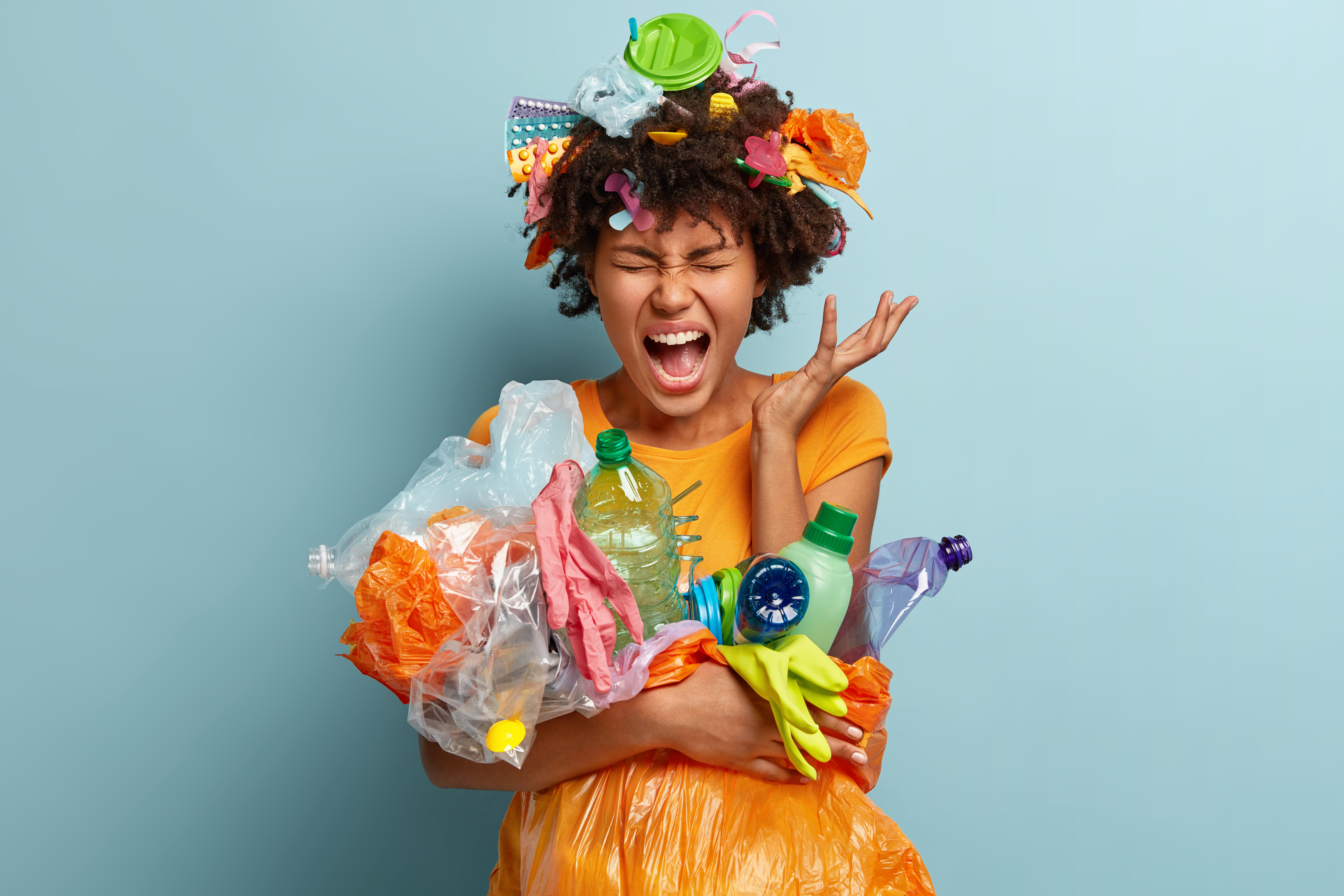 Plastik vermeiden im Alltag
Christine Greve & Nina Sünder 

Gründerinnen von „Die Schütte“, Oberursels erstem Unverpackt-Laden (Eröffnung im Herbst 2022)

“Sei du selbst die Veränderung, die Du Dir wünschst für diese Welt.”
Mahatma Ghandi
Überblick
Das erwartet Euch heute Abend:
Warum Plastik vermeiden?
Was kann ich im Alltag tun?
Konsumpyramide
Wo kaufe ich ein?
Wie kaufe ich ein?
Beispiele für Einkauf, Küche, Bad & Putzen
 Fragen immer gerne, auch zwischendurch!
Fakten über Plastik (1)
Warum Plastik vermeiden?
Stadtbild
Umweltschäden
Nicht abbaubar
Gesundheitsschäden
Erdölbasiert
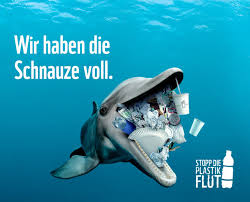 Quelle: WWF
 Für UNS und für die Umwelt
Fakten über Plastik (2)
Plastik & Umwelt
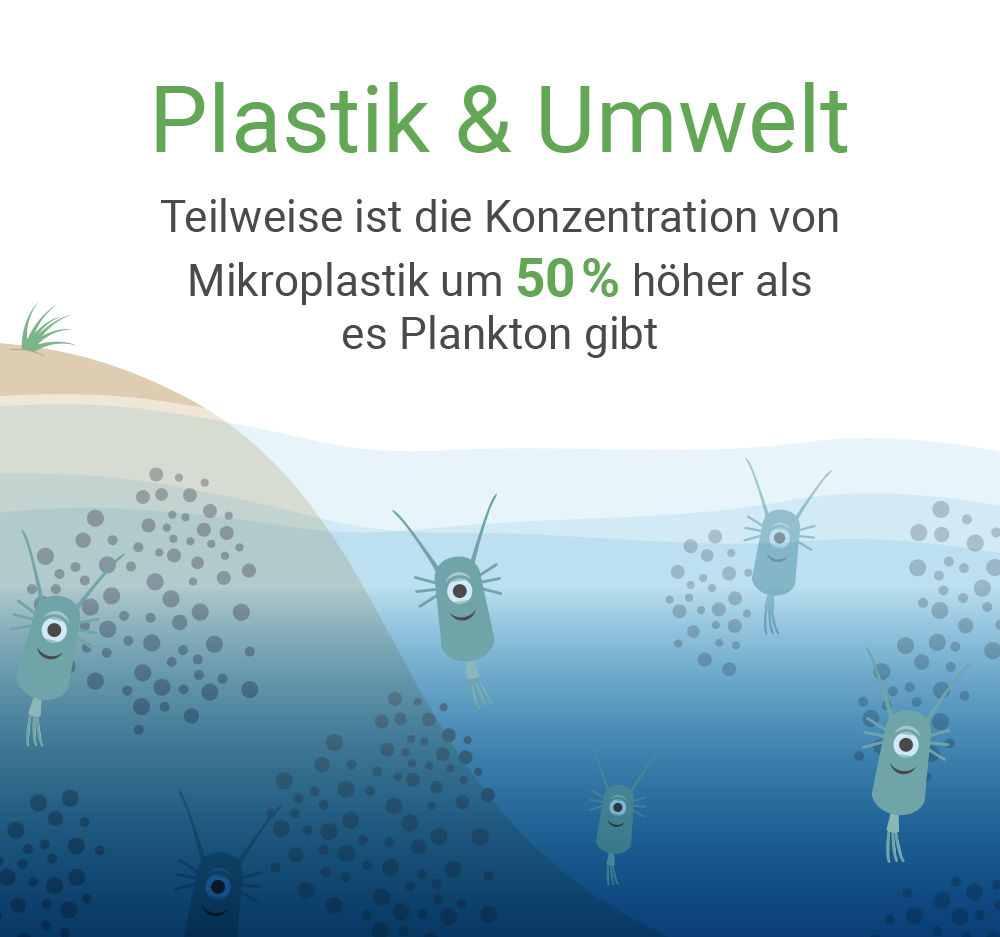 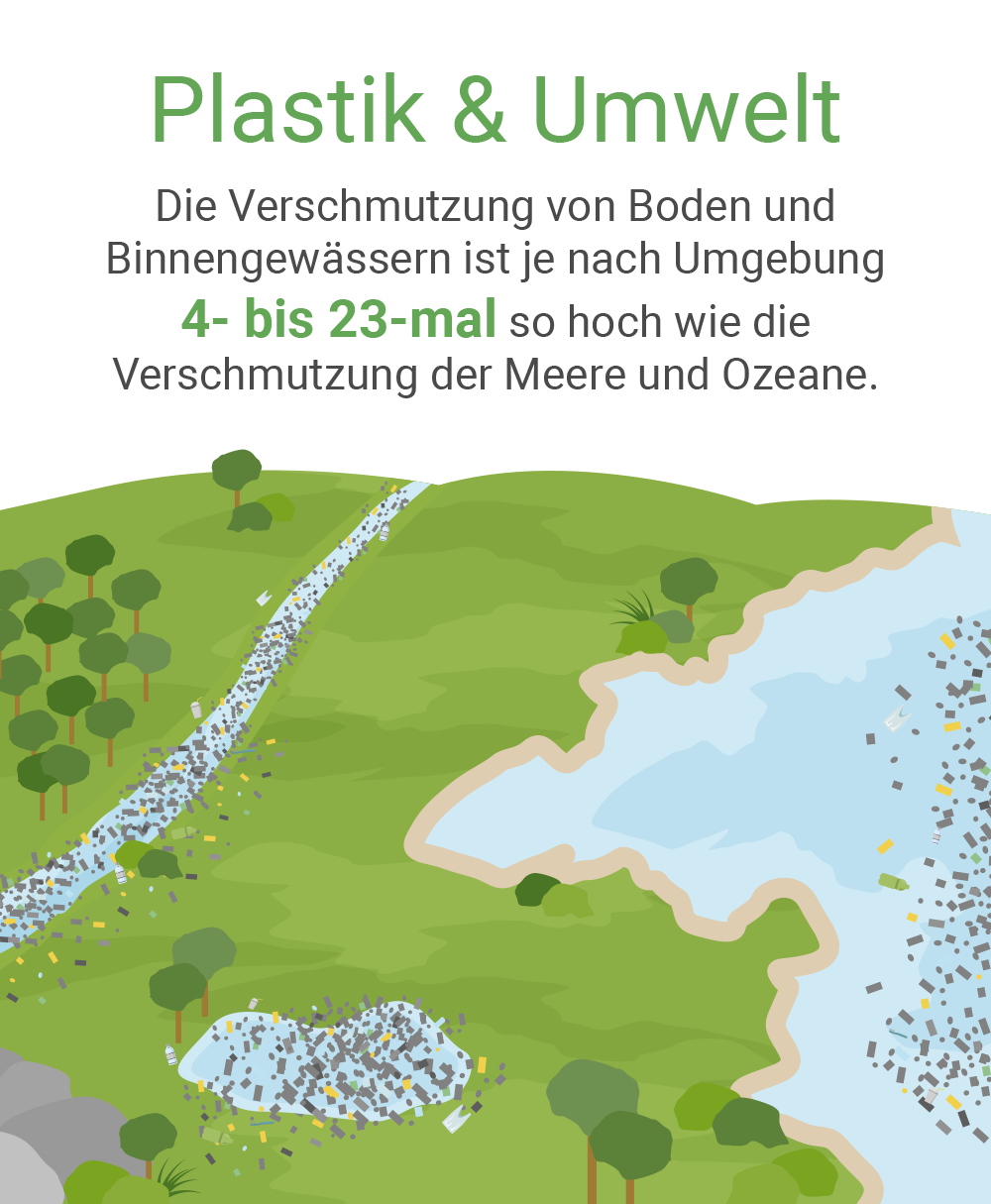 Quelle: aktivbewusst.de
Quelle: aktivbewusst.de
Jährlich sterben 1 Mio. Seevögel und 135.000 Meeressäuger an den Folgen von Plastik in unseren Meeren.
Fakten über Plastik (3)
Plastik hat ein langes Leben
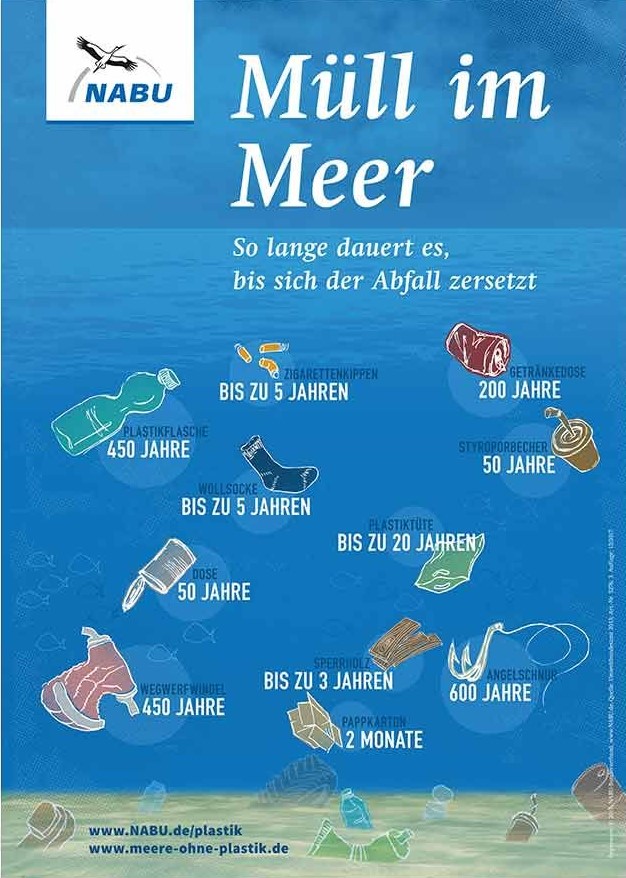 Plastik zersetzt sich nie ganz, es zerfällt lediglich in immer kleinere Teile.
Plastiktüte		20 Jahre
Nylonfasern		20-40 Jahre
Styroporbecher	50 Jahre
Tetra Pak		50-100 Jahre
Plastikflasche		450 Jahre
Wegwerfwindel	450 Jahre
Angelschnur		600 Jahre
Fakten über Plastik (4)
Plastik macht krank
Zusatzstoffe, besonders Weichmacher sind gesundheitsschädlich (hormonell wirksam, Schilddrüse, Krebs, Fettleibigkeit u.a.)
Nicht nur in Speisefisch und Muscheln, sondern auch in Trinkwasser, Milch und Honig wurde bereits Mikroplastik nachgewiesen
bis zu 5 Gramm Mikroplastik kommen so pro Woche in den Körper – über Trinkwasser, Nahrung und Atemluft
Mikroplastik in Kosmetik gelangt ins Wasser und in den Magen
Fakten über Plastik (5)
Unsere Plastiksucht macht uns abhängig
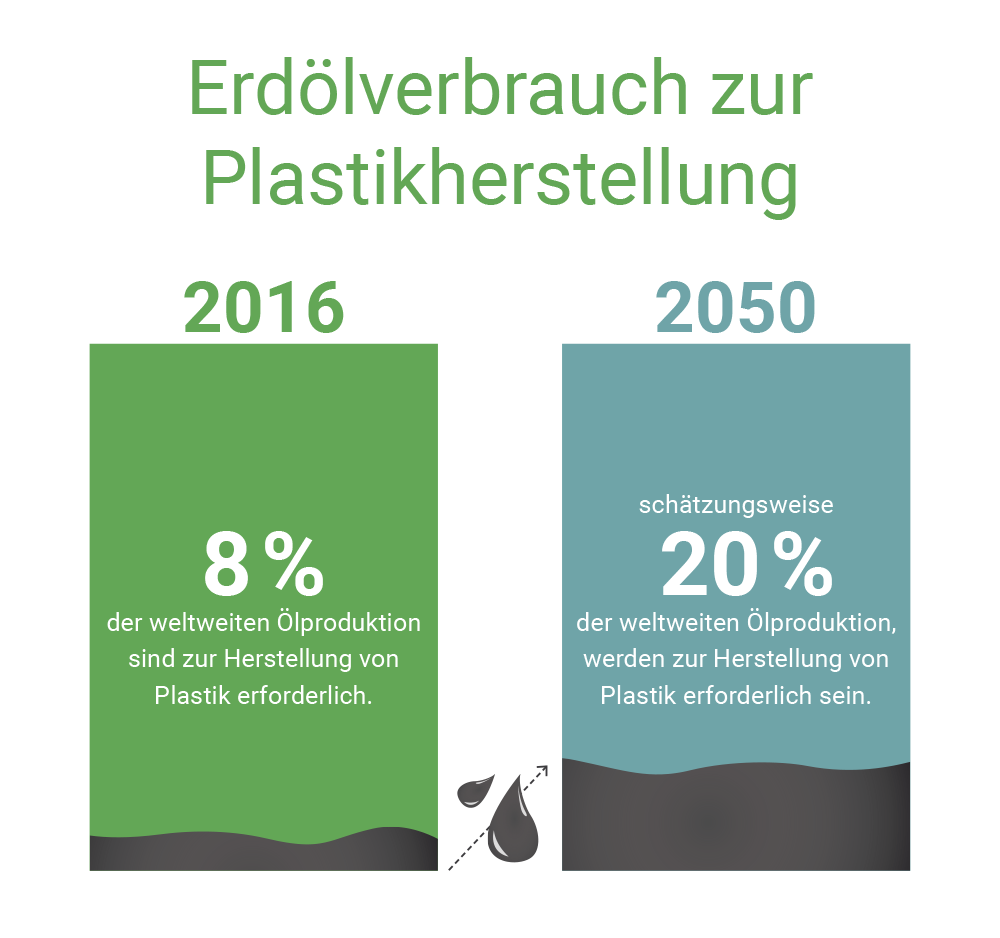 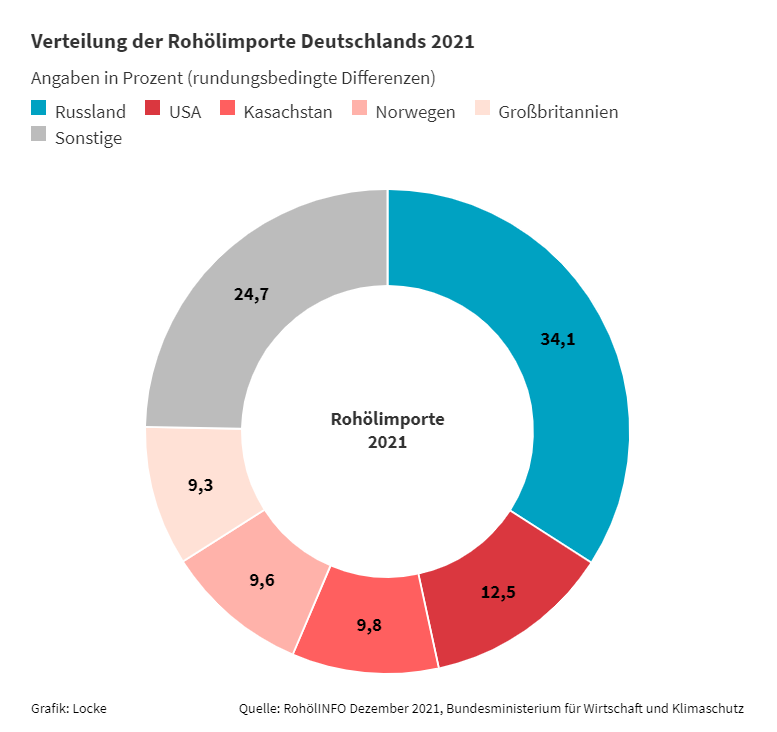 Quelle: aktivbewusst.de
Fakten über Plastik (6)
Wie groß ist das Plastikproblem?
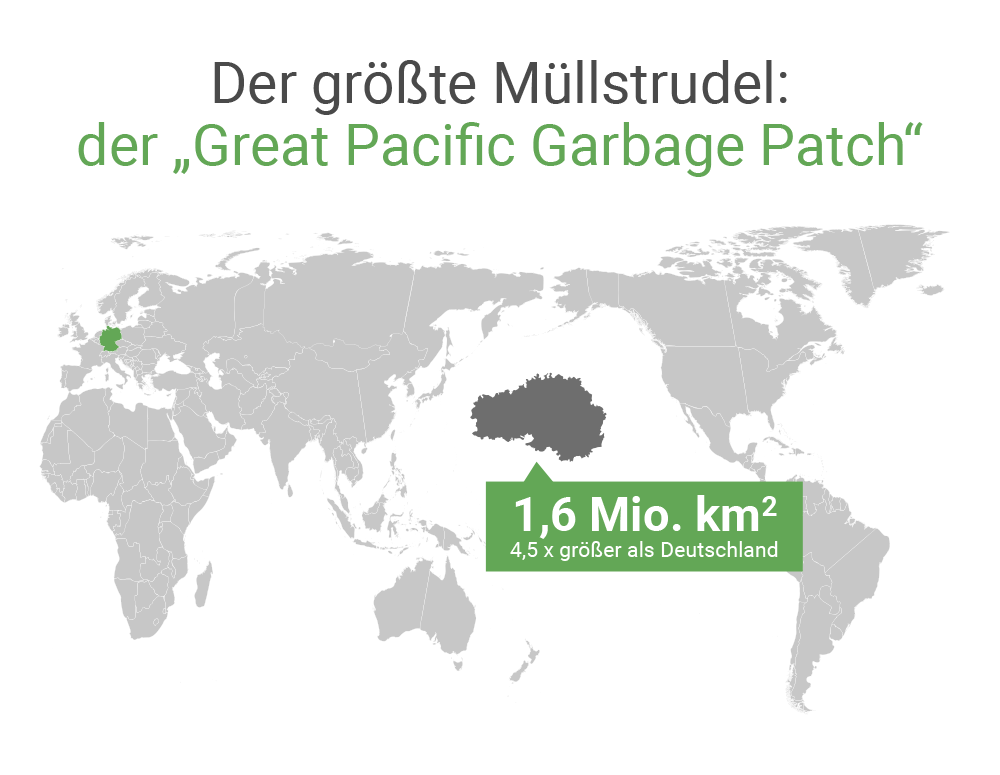 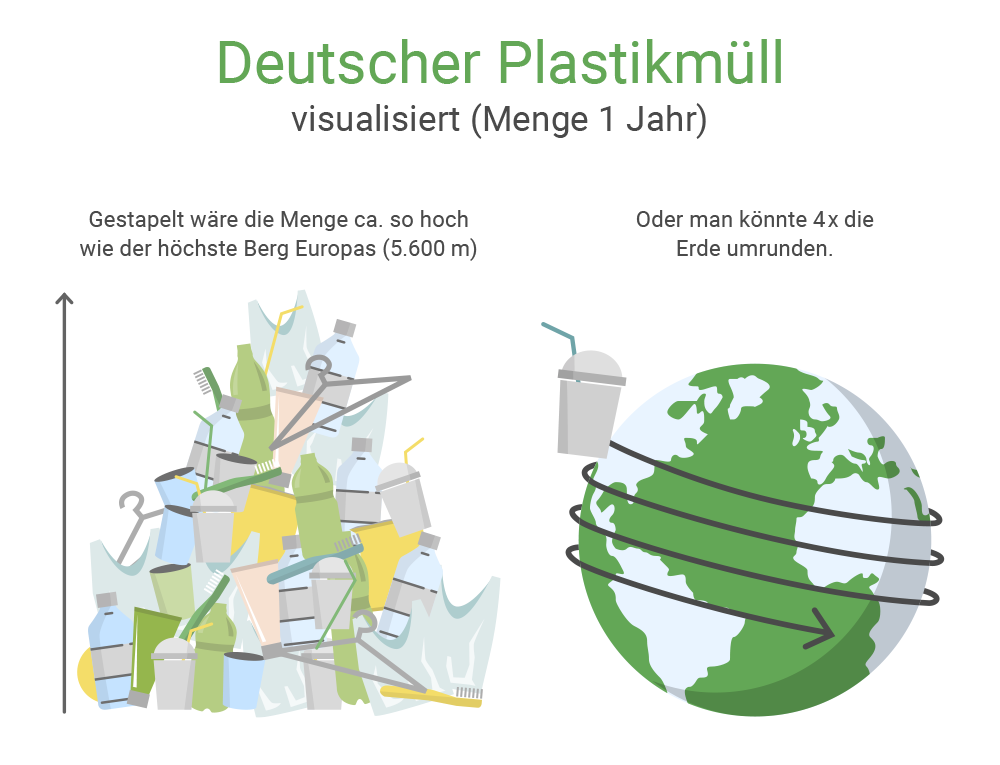 Quelle: aktivbewusst.de
Fakten über Plastik (7)
Scheinlösungen
Recycling: 
Seit 1950 nur 9% des Plastikmülls recycled
Heute werden in D nur 15,6% materiell recycled
Bio-Kunststoffe
Bio-basiert und bio-abbaubar
Herkunft der Rohstoffe (Zuckerrohr aus Monokulturen)
Bio-abbaubar = 12 Wochen bei 60°C zu 90 % abgebaut
Kein Kreislauf, viel Energie, Verlagerung des Problems
Was kann ich tun (1)
Was kann ich tun?
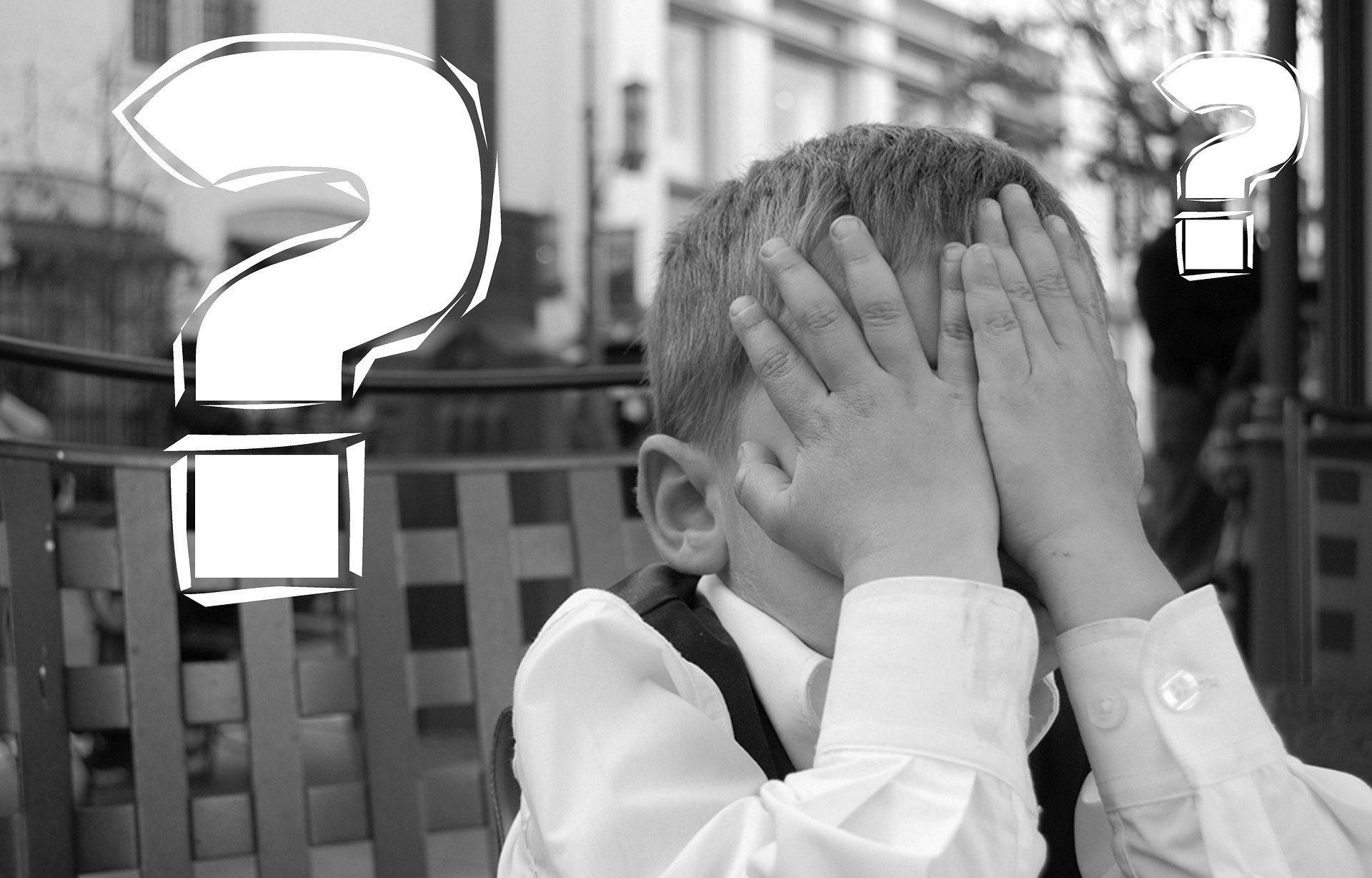  Plastik vermeiden!
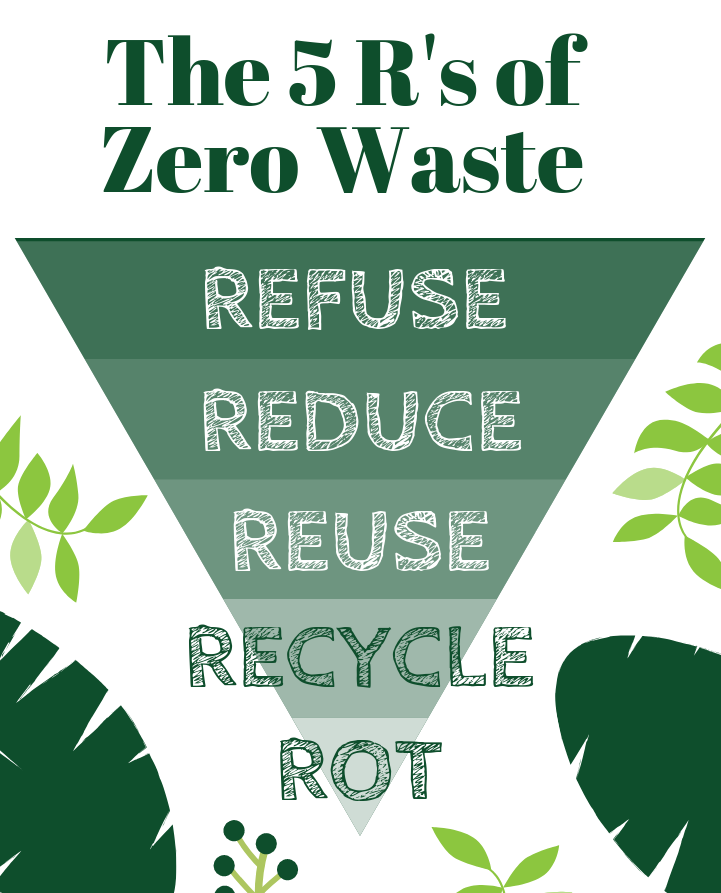 Achtsam konsumieren
vermeiden: öfter mal ‚nein‘ sagen („Werbung nein danke“, Werbegeschenke)
reduzieren: nur die Dinge besitzen, die wir tatsächlich brauchen, öfter leihen oder tauschen; Verschwendung verhindern
wiederverwenden: Mehrwegbecher, Trinkflasche, Brotdose, Obstnetz
recyceln: Kreislaufwirtschaft
kompostieren: umweltfreundliche Materialien
Was kann ich tun (3)
Wo kaufe ich ein?
auf dem Wochenmarkt
beim Hofladen / Bauern
Solidarische Landwirtschaft
im Unverpackt-Laden
Öko-Kiste
beim Einzelhändler meines Vertrauens
Als Konsument*innen stimmen wir mit dem Geldbeutel ab
dort, wo ich wählen kann, wie meine Ware verpackt wird
Was kann ich tun (4)
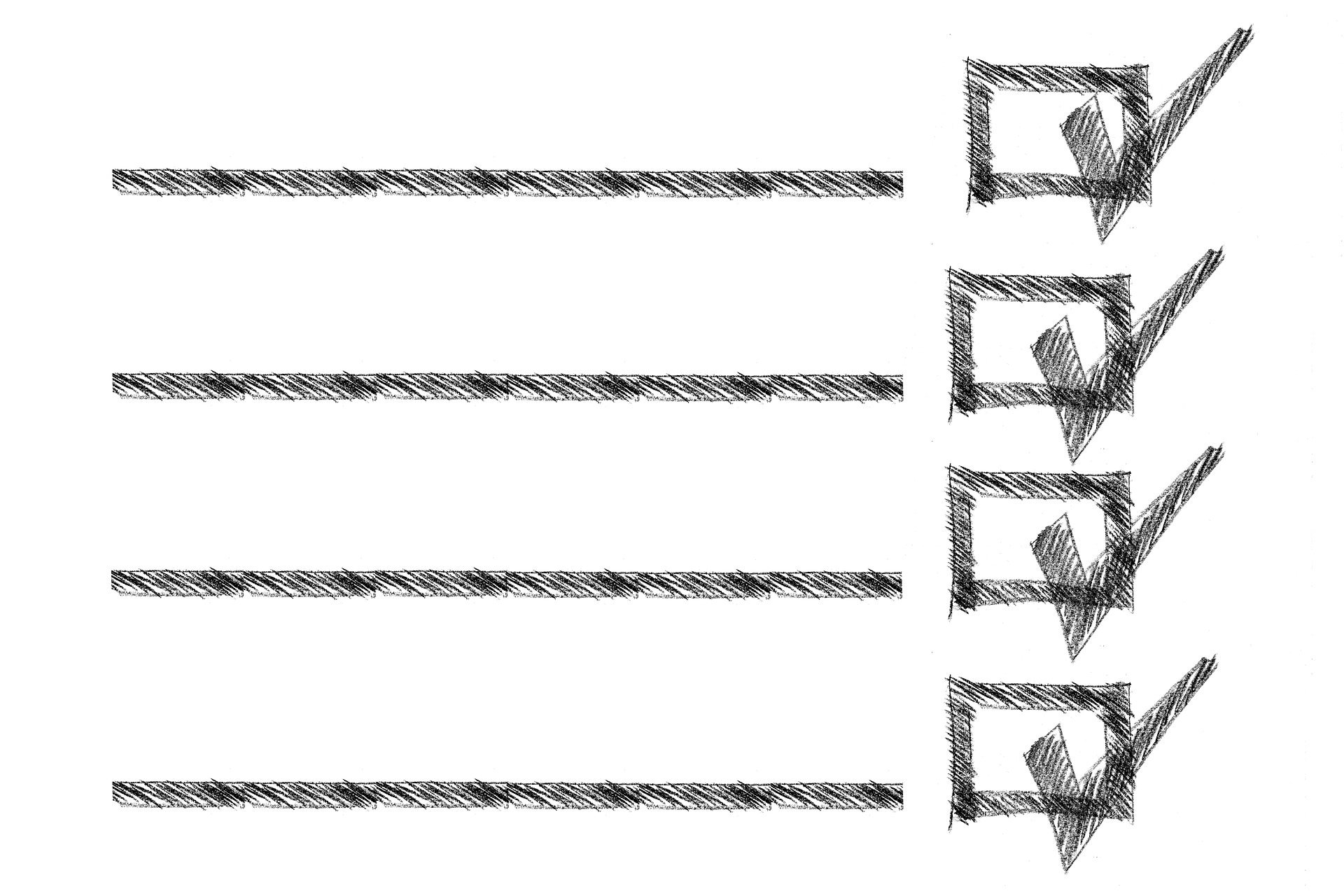 Brotbeutel
Wie kaufe ich ein?
Stofftaschen
Obstnetz
Mit Plan (eigene Taschen und Behälter mitnehmen)
Pfandsysteme nutzen (Molkereiprodukte, Getränke, Bioladen, Kaffee to-go, etc.)
In passender Menge (Kleinstverpackungen meiden)
Produktalternativen suchen
Leere Dosen / Gläser
Produktalternativen (1)
Lebensmittel
Leitungswasser statt Flaschenwasser
Lose statt abgepackt (Bsp. Paprika, Äpfel)
Eigenes Gefäß bei Metzger, Bäcker, Deli
Eigener Anbau (Bsp. Kräuter)
Selber kochen: Pizzateig, Aufstriche, Brotchips
Produktalternativen (2)
Bad
Kosmetik ohne Mikroplastik (Codecheck, Naturkosmetik)
Feste Produkte (Shampoo, Seife, Deo, Handcreme, Bodybutter, Zahnpastatabletten)
Selber machen: Deocreme, Handcreme
Waschlappen statt feuchtem Toilettenpapier / Feuchttüchern
Zahnbürsten, Haarbürsten, Rasierpinsel, Kämme etc. aus Holz
Rasierhobel statt Einwegrasierer
Abschminkpads
Monatshygiene
Produktalternativen (3)
Putzen
Weniger ist mehr! (Natron, Zitronensäure, Essig, Kernseife, Soda)
Selber machen
Reinigungstabs / Konzentrate
Nachfüllen im Unverpackt Laden
Produktalternativen (4)
Haushalt
Frischhalte- / Alufolie: Wachstücher, Schüsselhauben, Teller drauf, wiederverschließbare Gefäße, Edelstahlform (Grill)
Backpapier: Silikonmatte
Plastiktüten: Wachstüten, Lunchbags
Einfrieren: Wachsbeutel /-tuch, Gefäße
Unterwegs: Trinkflaschen aus Glas o. Edelstahl, Brotbox, Thermobecher
Küchentücher & Taschentücher: Stoffvarianten 
Spülschwämme / Schwammtücher: Baumwolllappen
Fazit
Fazit:
Weniger ist mehr
Plastik sparen spart oft auch Geld
Umdenken - Wie wollen wir leben?
Wir tun es in erster Linie für UNS - und auch für die Umwelt
Viele kleine Schritte führen zum Ziel
Fragen? 		Erfahrungen?	Tipps?
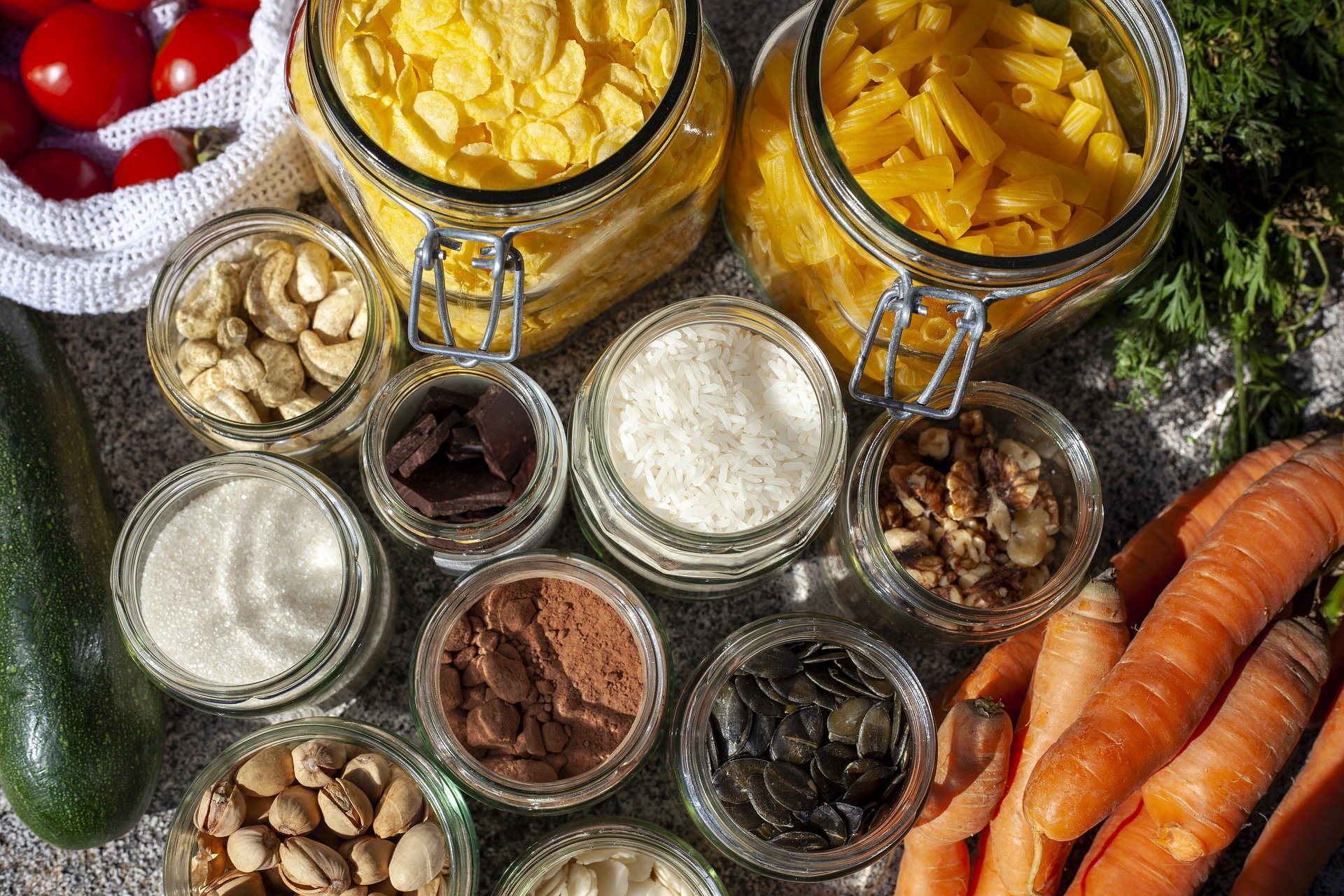 Danke!
und
Gutes Gelingen!
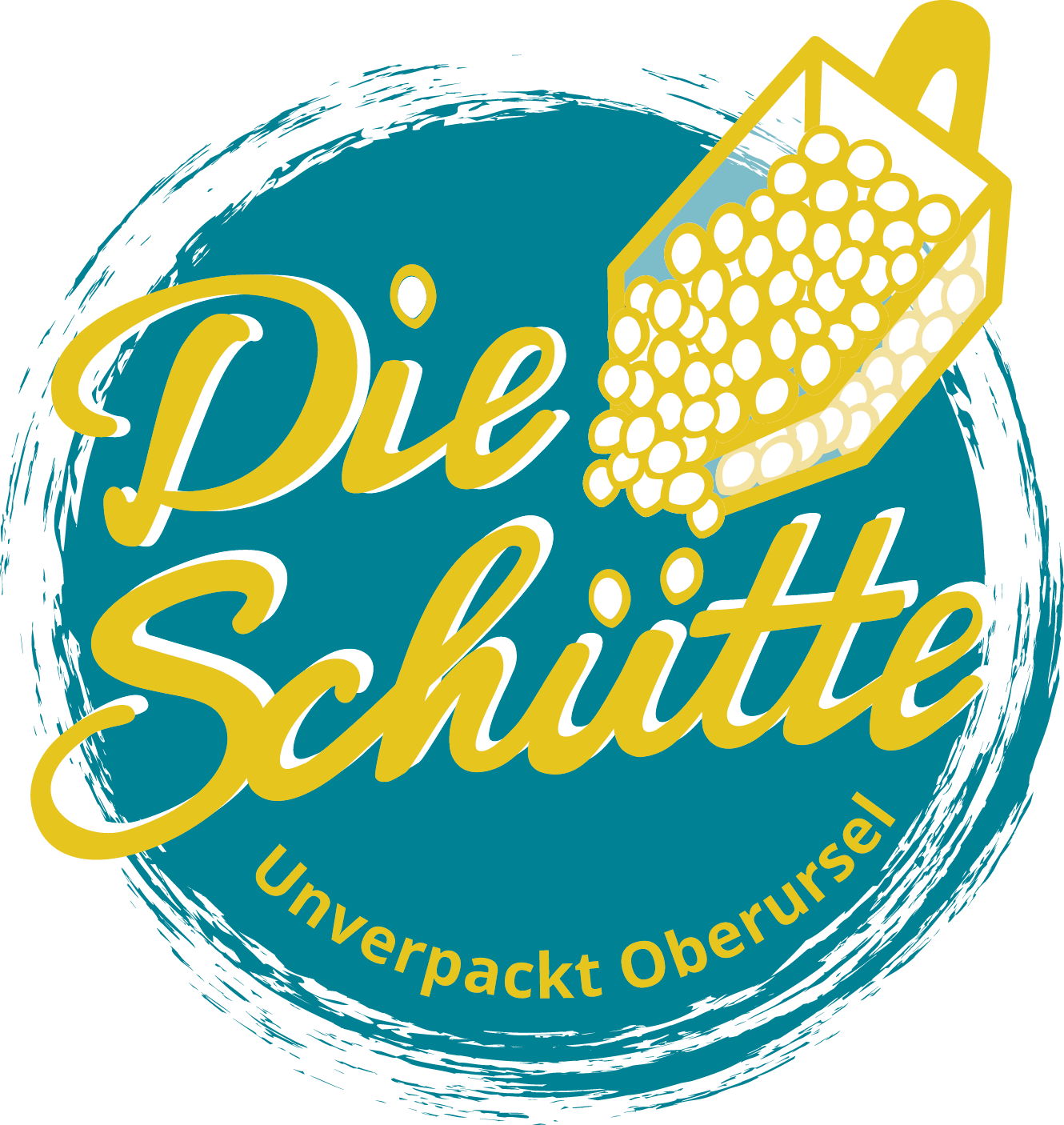 Nina Sünder & Christine Greve
www.dieschuette.de
kontakt@dieschuette.de
Ackergasse 9, 61440 Oberursel (ab Herbst 2022)
Auf dem Altstadtmarkt: 02.07., 16.07., 30.07., 13.08., 27.08.
Linksammlung
Linksammlung
Allgemein zum Thema nachhaltiger leben und Plastik vermeiden:
Smarticular: https://www.smarticular.net/ 
Utopia: https://utopia.de/ 
Plastikalternative: https://www.plastikalternative.de/ 
Plastikatlas: https://www.boell.de/de/plastikatlas 
Blog Wasteland Rebel https://wastelandrebel.de/ 
AKTIVBEWUSST.de https://aktivbewusst.de/plastikmuell-statistiken-deutschland-weltweit/#t-1613719242076 
Einkaufen:
Öko-Kisten:
Die Kooperative https://www.diekooperative.de/ 
Querbeet https://www.querbeet.de 
Ackerlei https://www.ackerlei.de/ 
Bioläden & Supermärkte: 
Ganesha: Molkereiprodukte im Pfandglas, loses Obst & 	Gemüse, lose Nüsse, Hülsenfrüchte, Reis etc. 	im Pfandglas, Käse in die eigene Box
Liwell: kleines unverpackt Sortiment, loses Obst & 	Gemüse
Tegut: Molkereiprodukte im Pfandglas (auch Schmand, 	Crème Fraîche, Sahne etc.), Butter im Papier, 	loses Obst & Gemüse
Teezeit: Tees im eigenen Gefäß einkaufen
Obst & Gemüse (Vorstadt): loses Obst & Gemüse
Café Heller: Pralinen unverpackt
Edeka Georg: Molkereiprodukte im Pfandglas, 	Hülsenfrüchte, Reis, Zucker etc. im Pfandglas, 	loses Obst & Gemüse